Pentose Phosphate Pathway
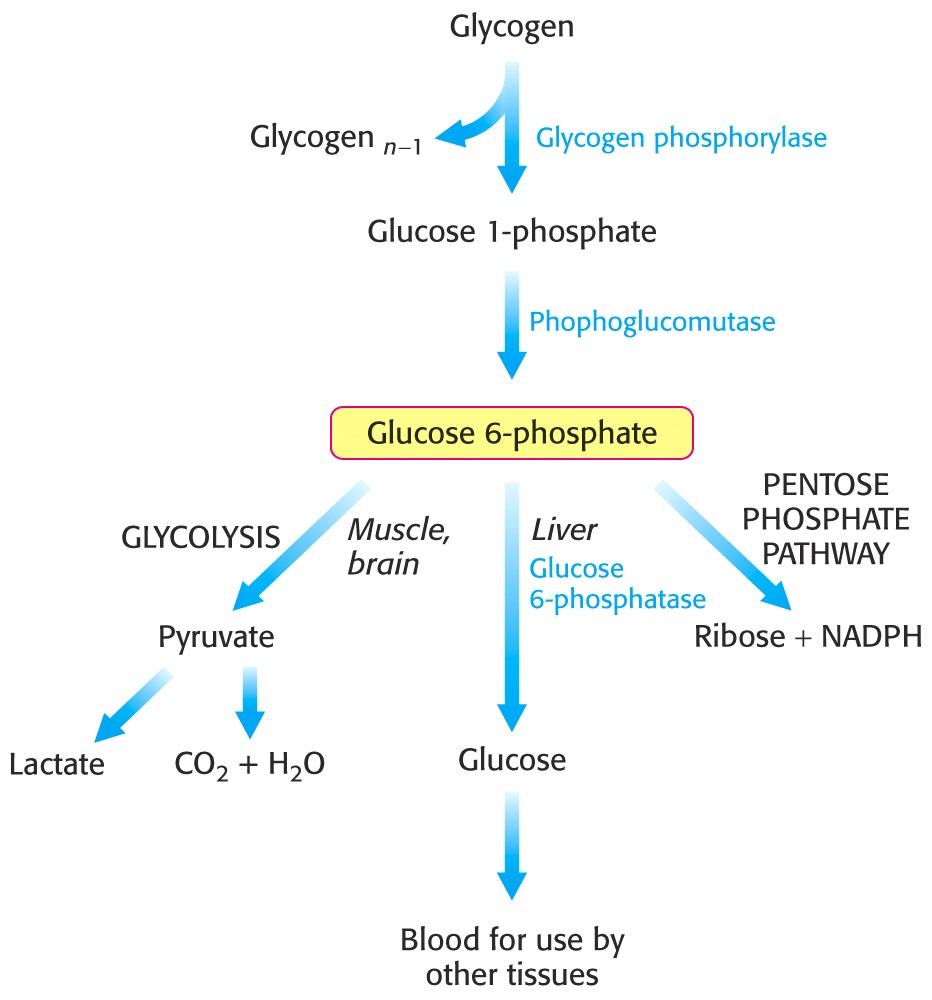 One fate of G6P is the pentose pathway.
The pentose pathway is a shunt.
- The pathway begins with the glycolytic intermediate glucose 6-P.
- It reconnects with glycolysis because two of the end products of 
  the pentose pathway are glyceraldehyde 3-P and fructose 6-P; 
  further down in the glycolytic pathway.
- It is for this reason that the pentose pathway is often referred to 
  as a shunt.
- The pathway yields reducing potential in the form of NADPH to 
  be used in anabolic reactions requiring electrons, also, it yields 
  ribose 5-phosphate for nucleic acids (DNA, RNA), and various 
  cofactors including (CoA, FAD, SAM, NAD+/NADP+).
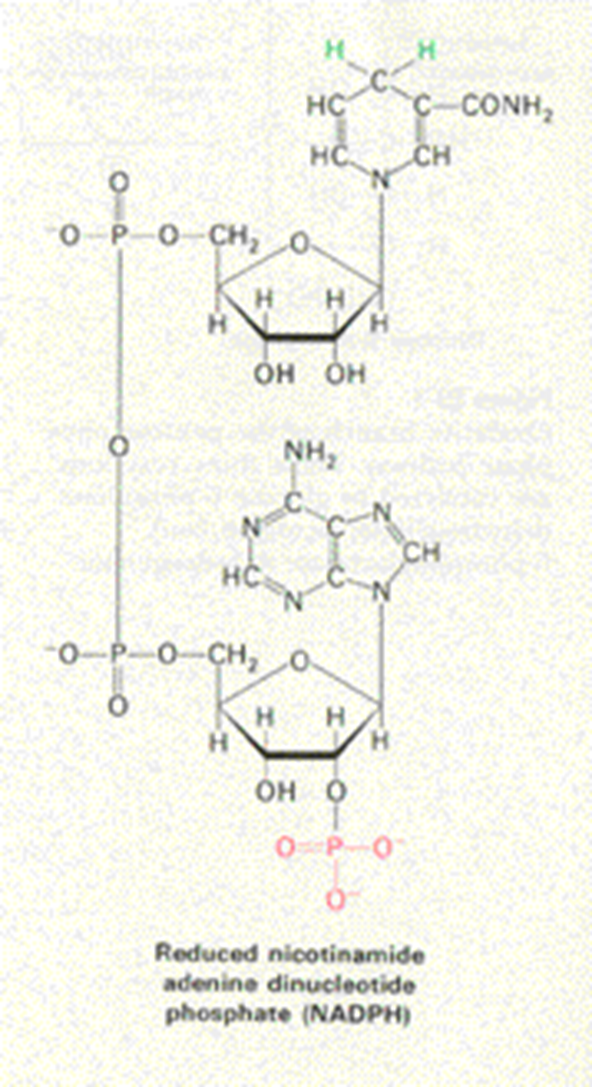 - NADPH is a 
  phosphorylated form of 
  NADH.

- In general, with some 
  exceptions, NADH is 
  used to drive the 
  phosphorylation of ADP  
  to ATP.  NADPH is used 
  where reducing potential 
  is required for synthetic 
  reactions.
It’s a shunt
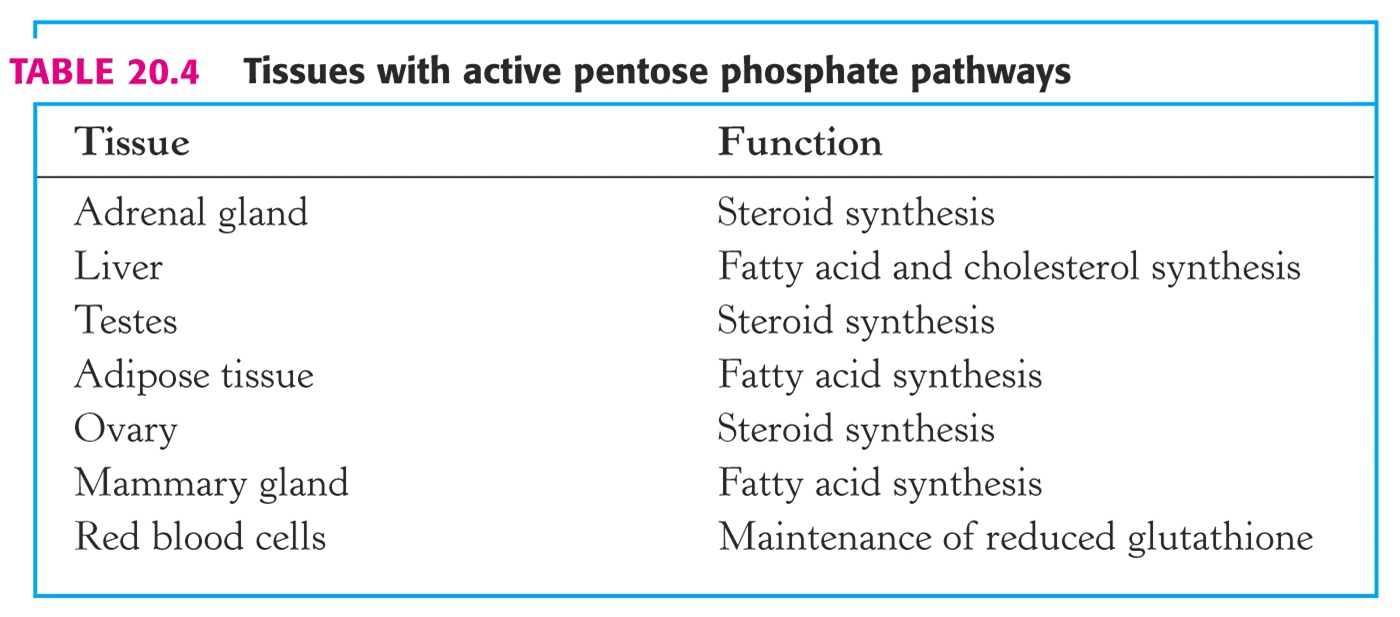 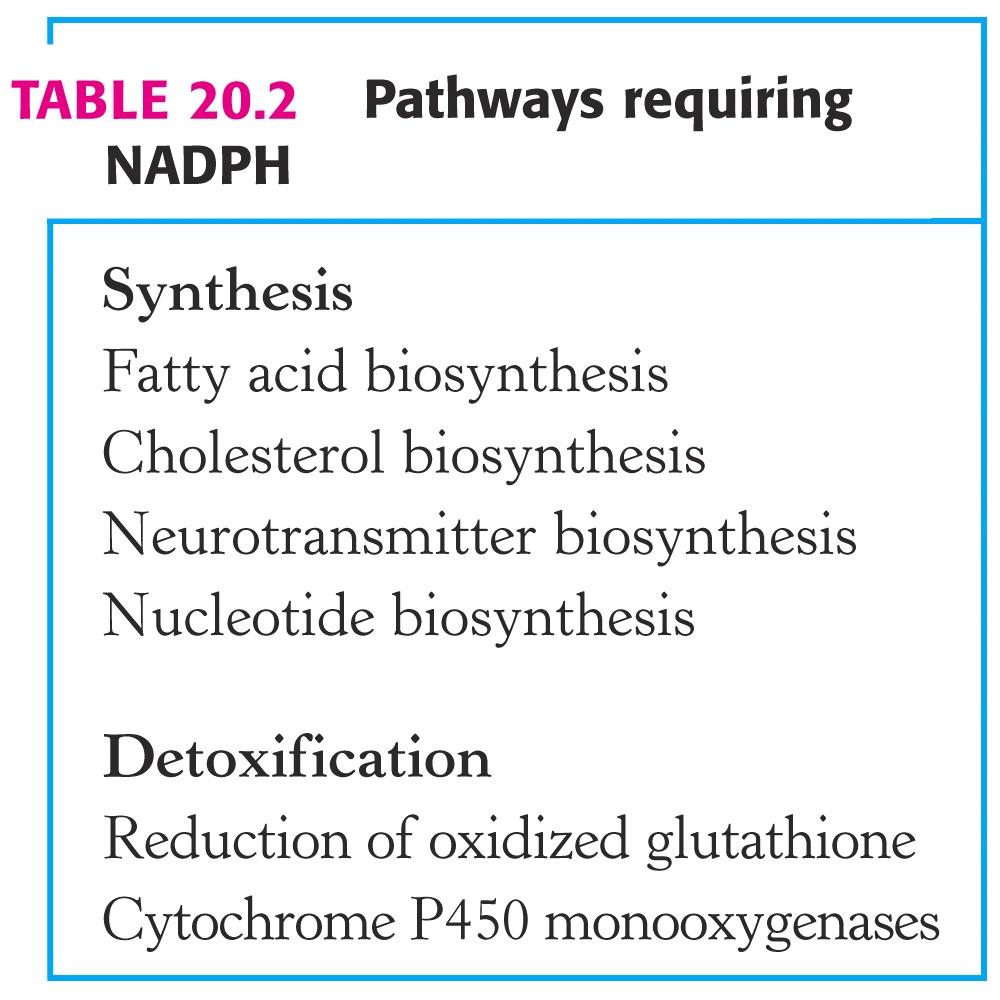 The pentose pathway can be divided into two phases.
1- Oxidative irreversible
2- Non-oxidative reversible
    interconversion 
    of sugars








    Ribose 5-phosphate 
    epimerase
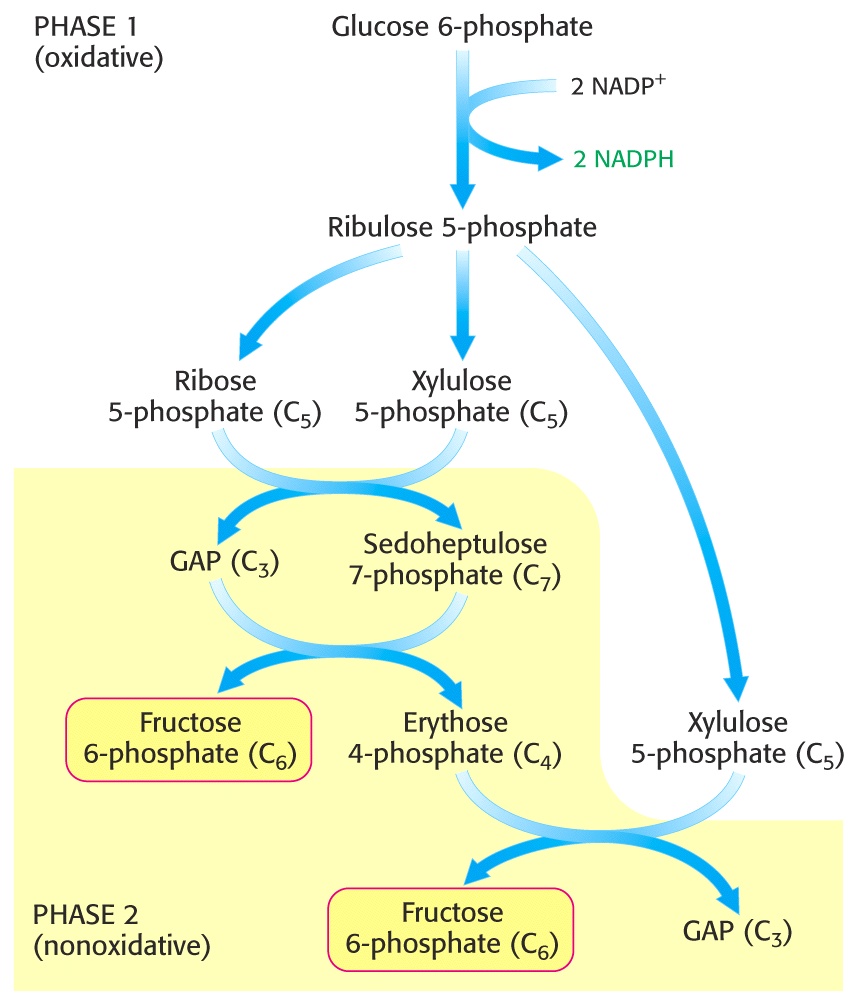 PHASE II 
(non-oxidative)
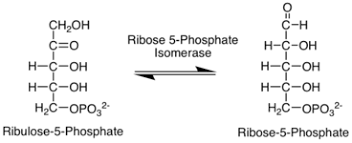 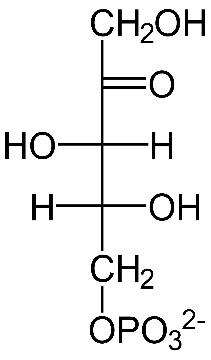 Xylulose 5-phosphate
- NADPH + H+ is formed from 
  two separate reactions, 
  catalyzed by glucose 6-
  phosphate dehydrogenase 
  and 6-phosphogluconate 
  dehydrogenase 

- The glucose 6-phosphate 
  dehydrogenase reaction is the 
  rate limiting step and is 
  essentially irreversible.

- Cells have a greater need for 
  NADPH than ribose 5-
  phosphate.
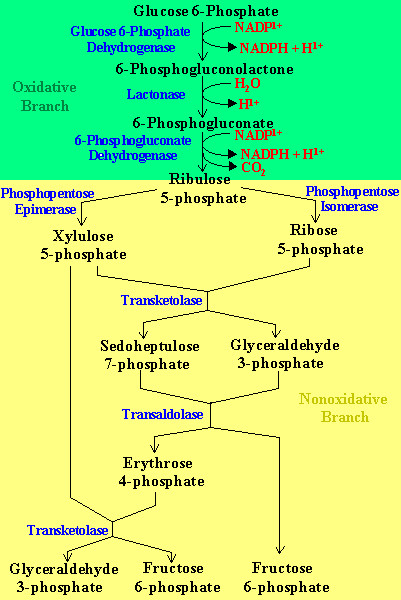 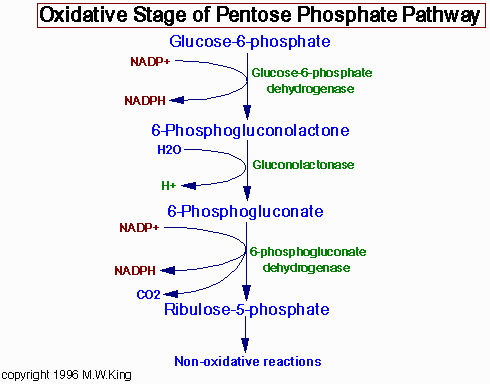 Regulatory enzyme
5 carbon atoms
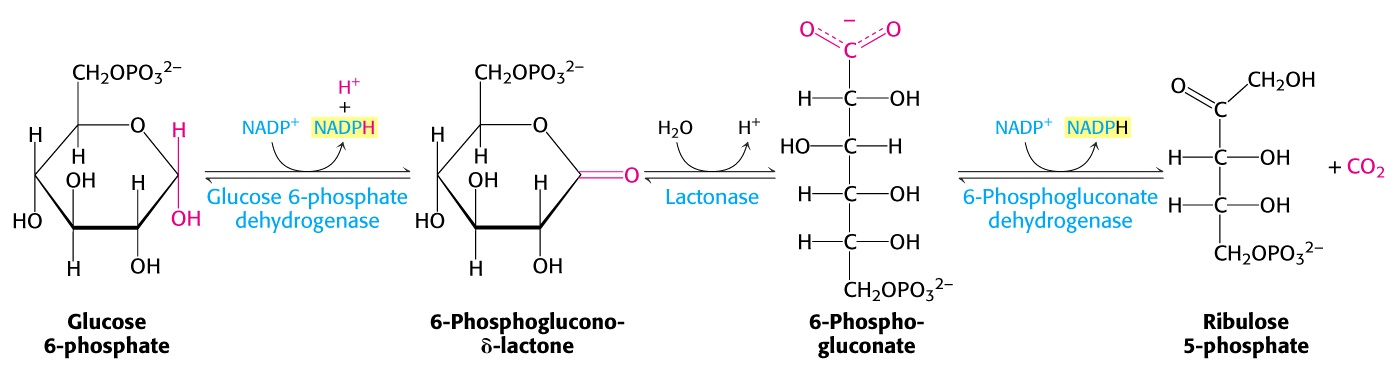 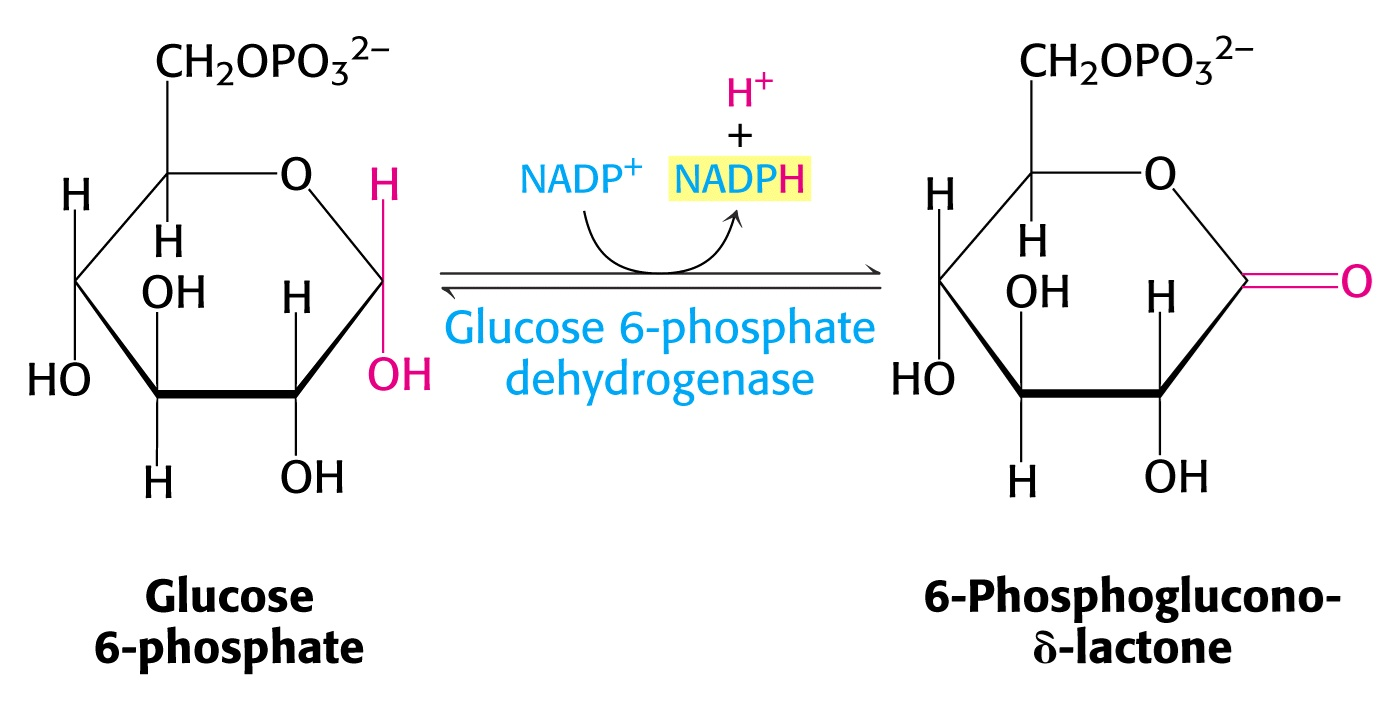 Regulatory enzyme
- The enzyme is highly specific for NADP+; the Km for NAD+ is 1000 
  greater than for NADP+.
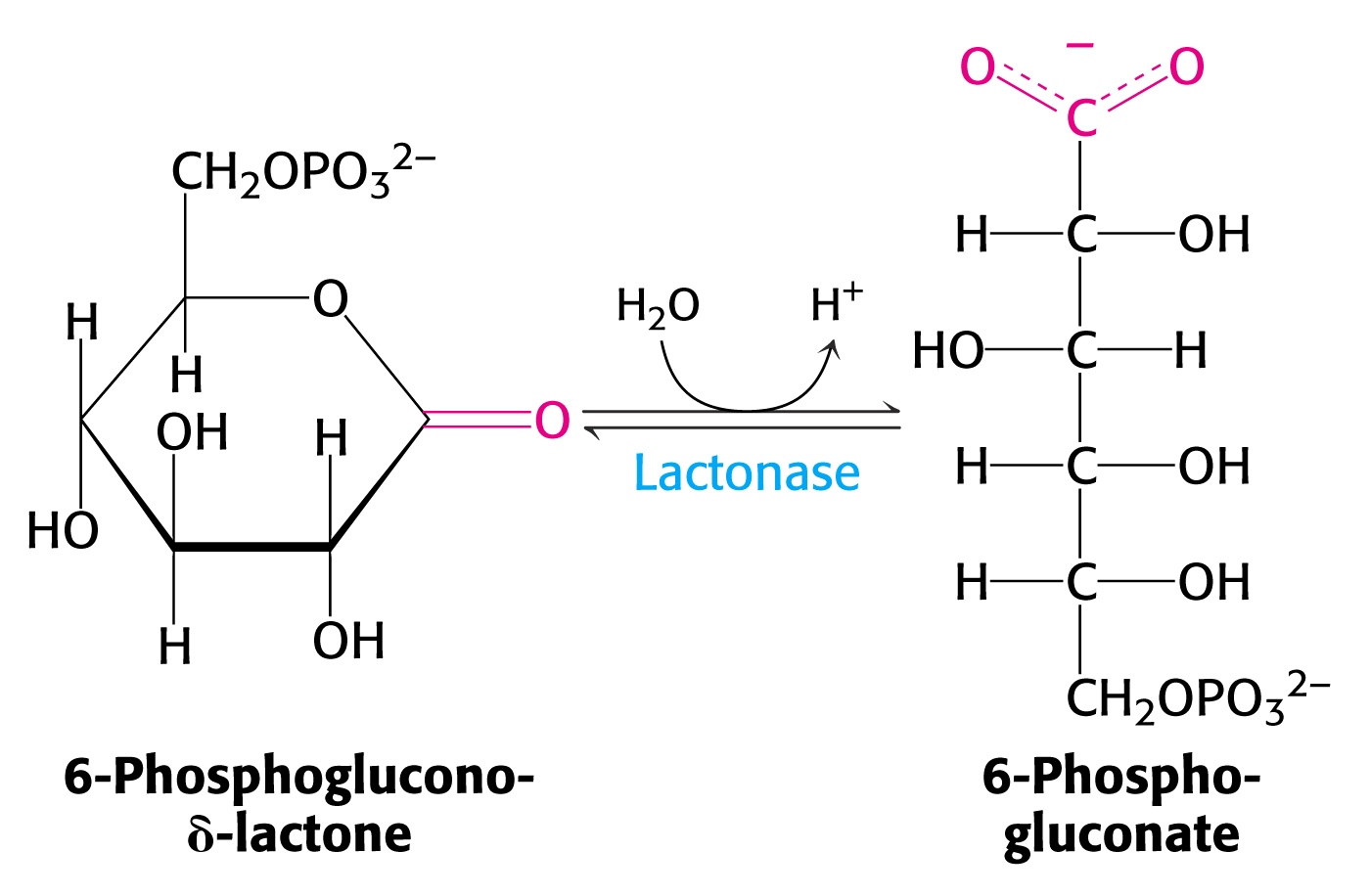 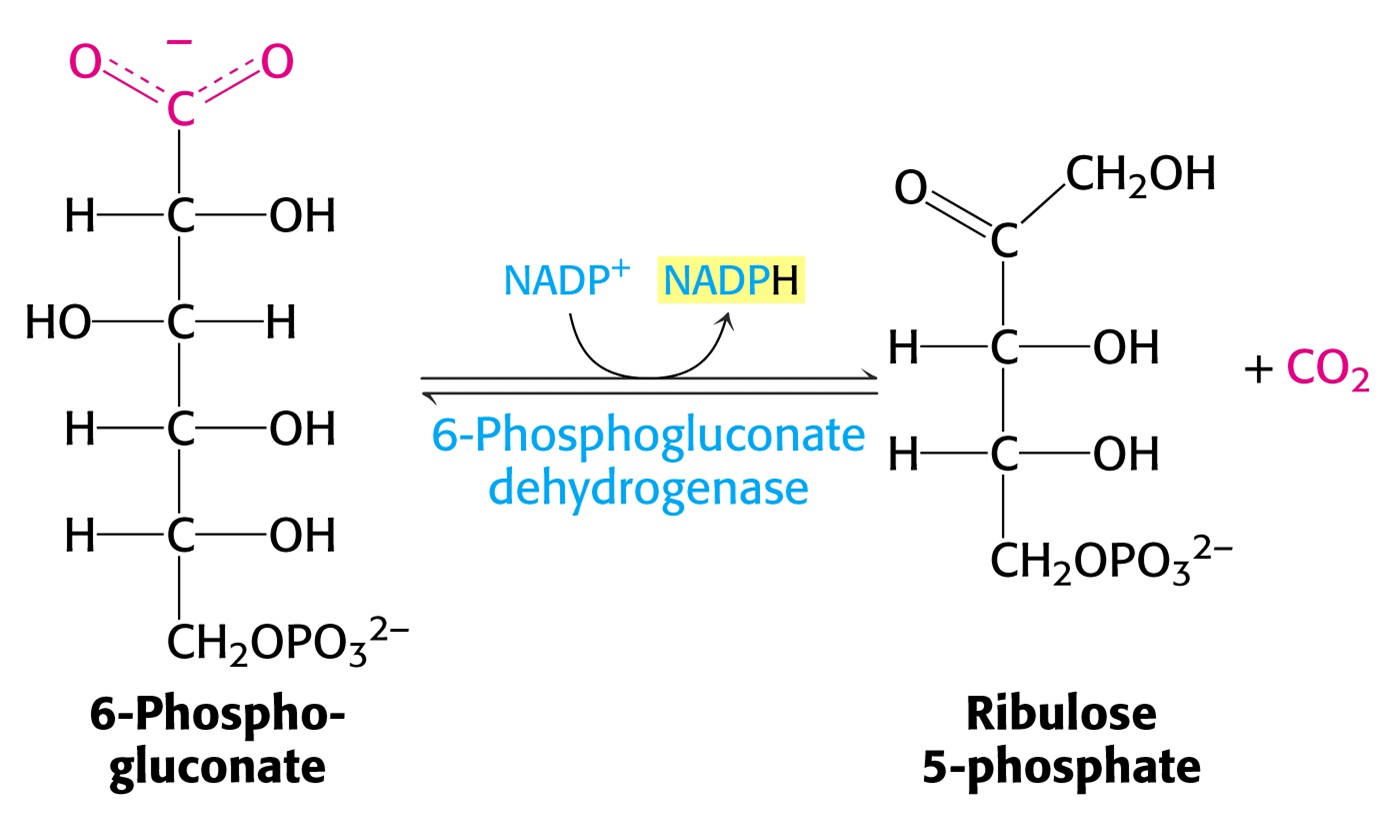 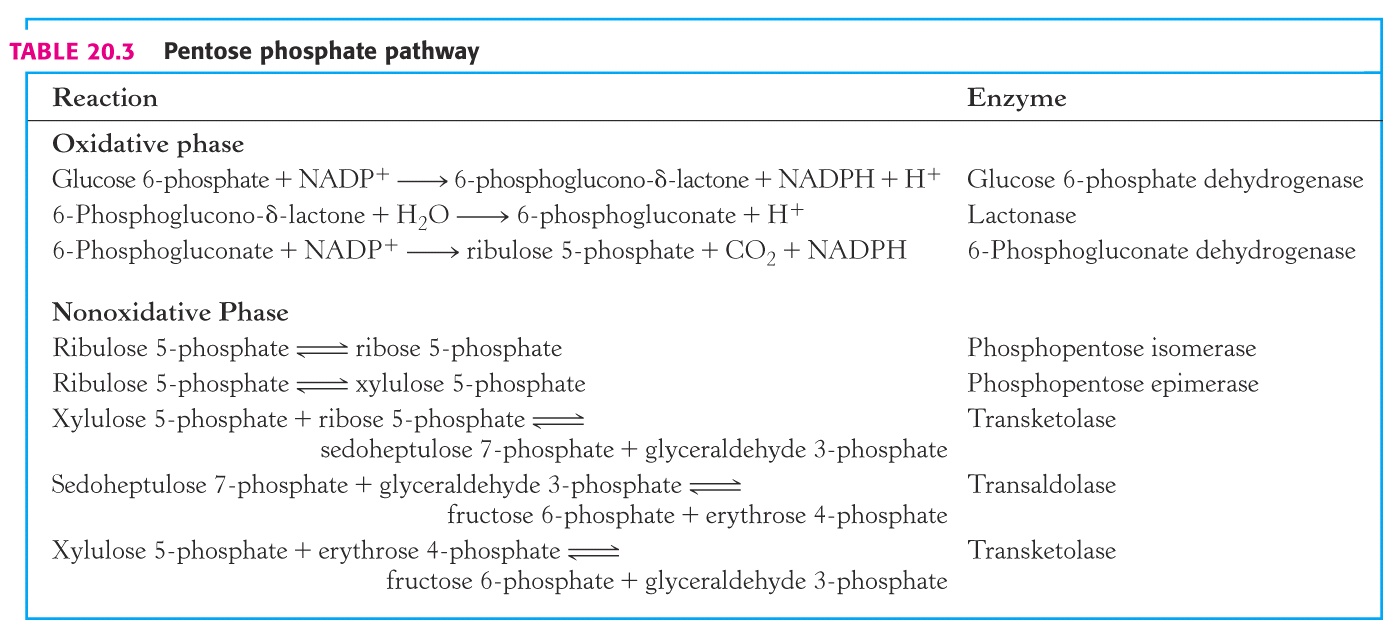 The non-oxidative phase of the pentose pathway
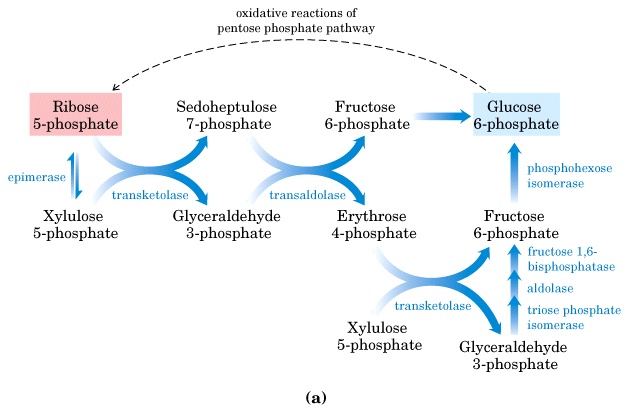 - Transketolase requires the coenzyme TPP, the transaldolase does not.
- Transketolase (TPP) and transaldolase are the link back to glycolysis.
    Glyceraldehyde 3-phosphate
    Fructose 6-phosphate       Net result:   3C5 →  2C6 + C3
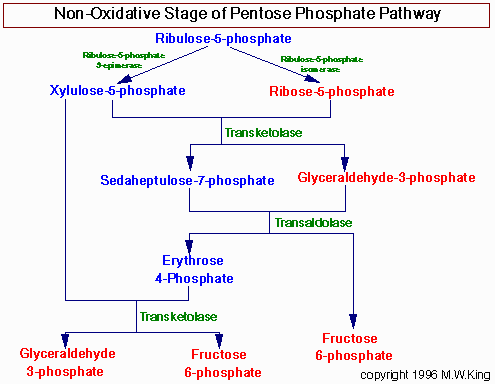 Regulation of the Pentose Pathway
- Glucose 6-phosphate dehydrogenase is the regulatory 
  enzyme.
- NADPH is a potent competitive inhibitor of the enzyme.
- Usually the ratio NADPH/NADP+ is high so the enzyme is 
  inhibited.
- But, with increased demand for NADPH, the ratio decreases 
  and enzyme activity is stimulated.
- The reactions of the non-oxidative portion of the pentose 
  pathway are readily reversible.
- The concentrations of the products and reactants can shift  
  depending on the metabolic needs of a particular cell or 
  tissue.
Glutathione and NADPH
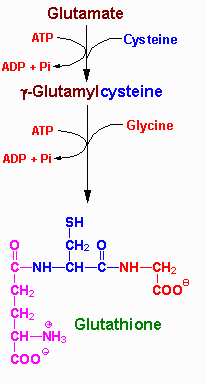 Glutathione is a tripeptide composed of glutamate, cysteine, glycine.

Reduced glutathione (GSH) maintains the normal reduced state of the cell.
Reduced glutathione (GSH)
Glutathione Functions
- It serves as a reductant.
- Conjugates to drugs making them water soluble.
- Involved in amino acid transport across cell membranes. 
- Cofactor in some enzymatic reactions.

- The sulfhydryl of GSH is used to reduce peroxides (ROS)   
  formed during oxygen transport. ROS can affect DNA, RNA, 
  and proteins leading to cell death.

- The resulting oxidized form of GSH is two molecules linked 
  by a disulfide bridge (GSSG).
The enzyme glutathione 
  reductase uses NADPH 
  as a cofactor to reduce 
  GSSG back to two moles 
  of GSH.
  
Thus, the pentose 
  pathway is linked to the 
  supply of adequate 
  amounts of GSH.
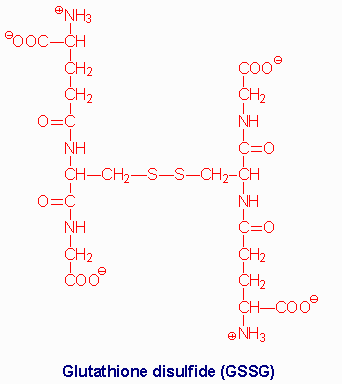 Glutathione and Erythrocytes
- GSH is extremely important particularly in the highly oxidizing 
  environment of the red blood cell.
- Mature RBCs have no mitochondria and are totally dependent on 
  NADPH from the pentose phosphate pathway to regenerate GSH 
  from GSSG via glutathione reductase. 
In fact, as much as 10% of glucose consumption, by erythrocytes, 
  is mediated by the pentose pathway.
- The reduced form of glutathione serves as a sulfhydryl buffer, it 
  maintains cysteine residues in hemoglobin and other proteins in a 
  reduced state.
- GSH is essential for normal RBC structure and keeping 
  hemoglobin in Fe++ state.
- Reduced glutathione also detoxifies peroxides. 
2GSH + ROOH  GSSG + H2O + ROH
- Cells with low levels of GSH are susceptible hemolysis.
- Individuals with reduced GSH are subject to hemolysis.
- This is often clinically seen as black urine under certain 
  conditions.

Conditions for hemolytic anemia related G6PD deficiency
- The ingestion of oxidative agents that generate peroxides or 
  reactive oxygen species (ROS), such as antimalarial drugs, purine   
  glycoside from fava beans, aspirin and sulfa drugs
- Individuals with G6PD deficiency can not produce sufficient 
  GSH to cope with the ROS.
- Proteins become cross linked leading to Heinz body formation 
  and cell lysis.
Glucose 6-phosphate dehydrogenase 
  deficiency and non- 
  spherocytic hemolytic anemia.
 Over 300 genetic variants of the 
  G6PD protein are known.
 Thus, there is a remarkable 
  variation in the clinical spectrum.
  G6PD deficiency is an inheritable 
  X-linked recessive disorder.
 Approximately 10-14% of the male 
  African American population is 
  affected.
 It is also seen in Caucasians from the Mediterranean Basin. 

- People with the disorder are not normally anemic and display no 
  evidence of the disease until the red cells are exposed to an 
  oxidant or stress.
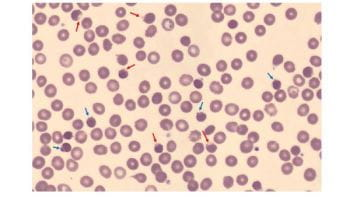